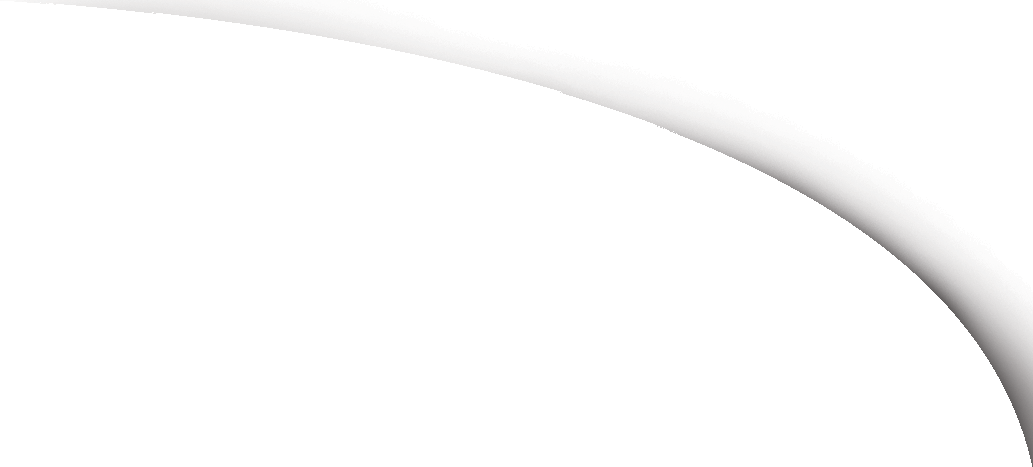 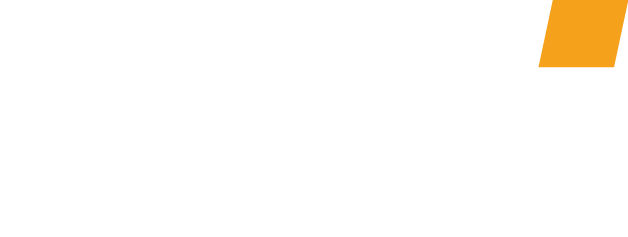 CSA   RISK MANAGEMENT IN A NEW ERA
CSA
The biggest  CHANGE  facing the 
trucking industry since deregulation
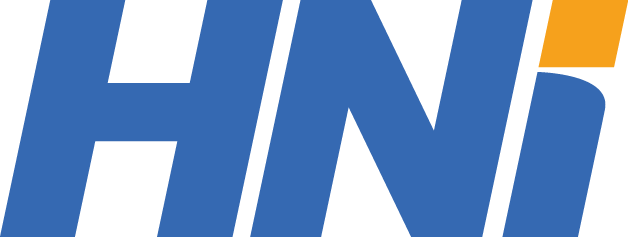 CSA
DISCUSSION TOPICS
The Insurance Question

 How have we managed Risk before CSA?

 How does CSA Change the Game?

 How we manage risk going forward?
THE INSURANCE QUESTION
HOW WILL CSA IMPACT INSURANCE AND UNDERWRITERS ?
How Underwriters think:

  How are you managing your RISK?
  What are your results?
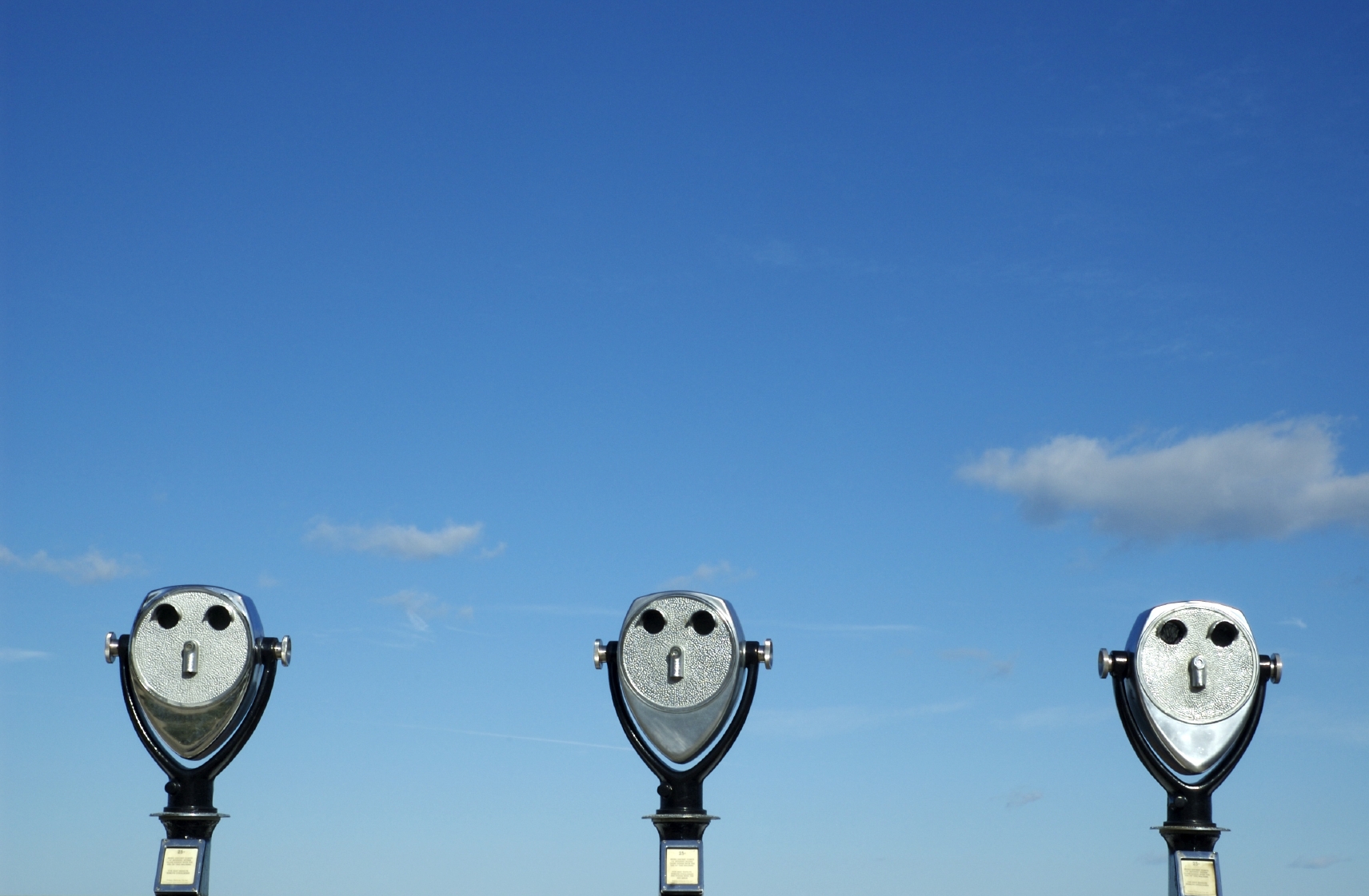 Motor carriers are struggling with
 3 Wicked Risk Problems
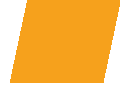 The Wicked Problems
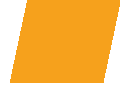 1
Dealing with Compliance Risk*
                                  driven by CSA
*
[ Dirty Secret: It’s not about compliance]
The Wicked Problems
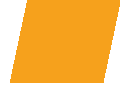 2
Better managing and improving
Driver Performance
The Wicked Problems
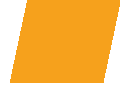 3
Identifying and predicting 
accidents and high risk profiles
How have we managed risk in
THE PRE-CSA ERA?
Safe Stat
Large Loss
Insurance Renewals
Compliance Audit
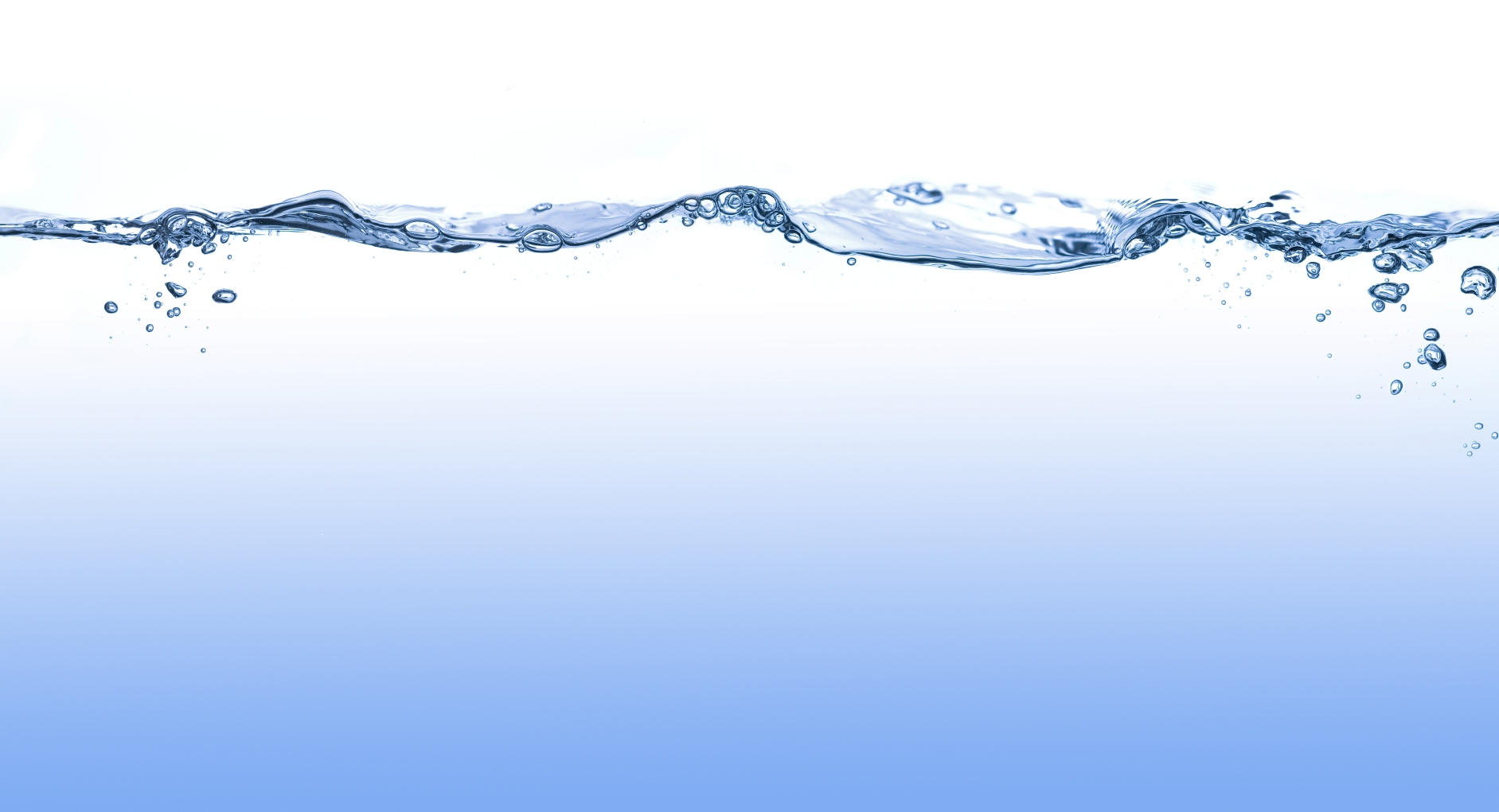 Below the waterline
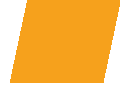 Safety and Ops are not collaborating
Conflicting goals create challenges drivers can’t decipher
Driver managers and trainers don’t have time to mentor
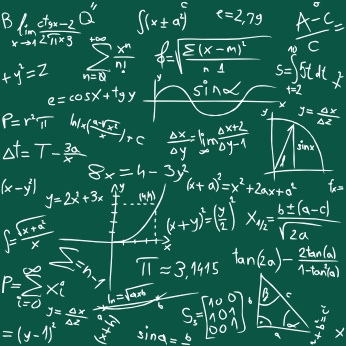 “I have the 
numbers
I need to do 
my job”
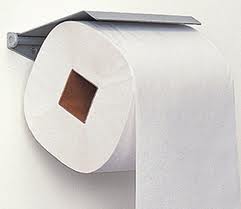 “IT spends their time building 
custom reports that 
              nobody uses”
“My people have all the 
Reports they need to
 manage their drivers”
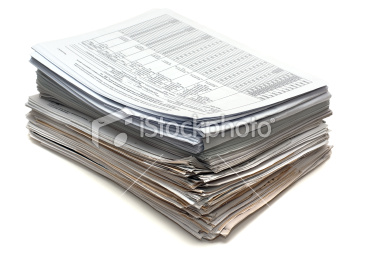 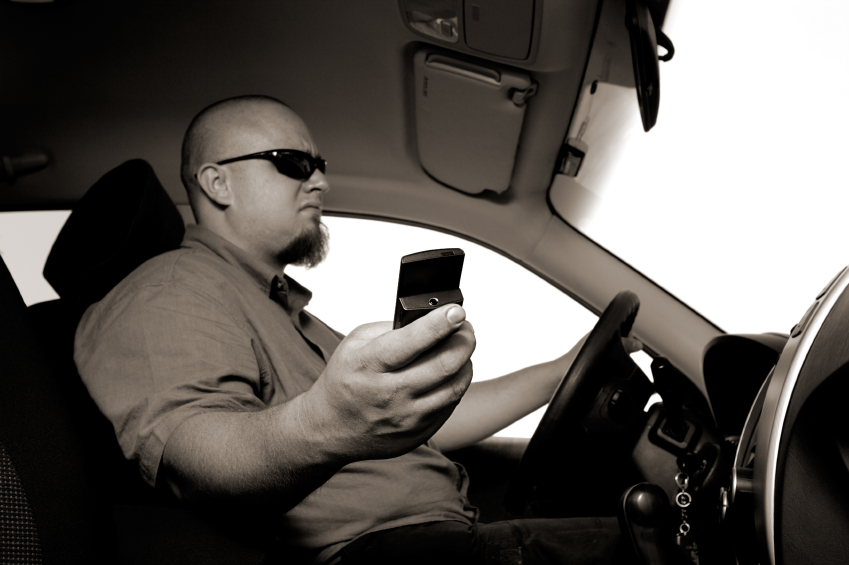 “We communicate with our drivers”
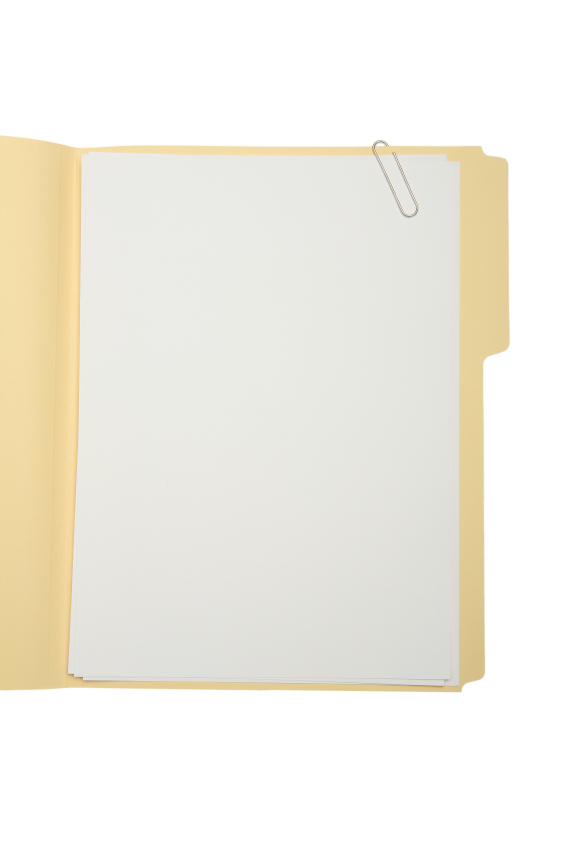 “Annual Performance reviews
 are done for the file”
Information Overload
Information Available
Amount of Information
Information you can absorb
1960
2010
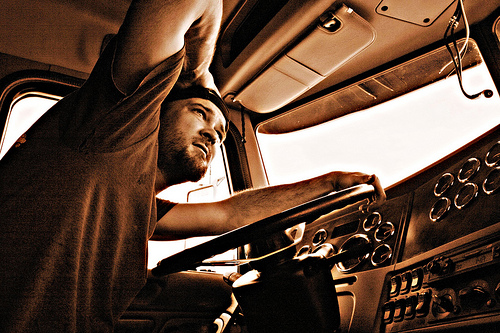 Driver Dyslexia…
Ops “LOVES me”
                 Safety “Loves Me NOT”
Compliance
Customers
Drivers
Technology
THE CSA GAME CHANGER
More Complexity 
New Measurements to worry about
Yet another “thing” to Manage
“This will weed out the 
weak Carriers”
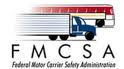 CSA
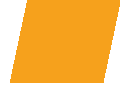 52% of large fleets
are Unfit
*
The Dirty Secret: 
CSA is [-] about compliance and [+] about:
 Transparency 
 Accountability
 Speed of information
CSA
The Third Master
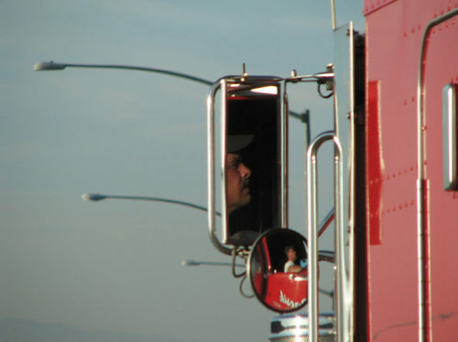 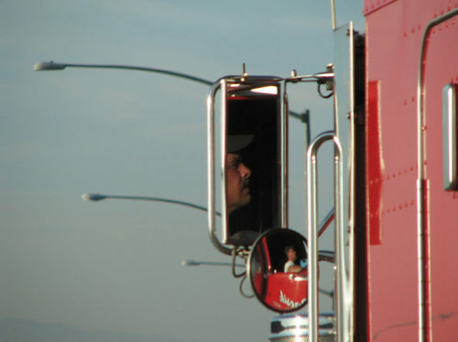 Safety
Operations
The Driver View
How will we manage risk in
THE FUTURE ?
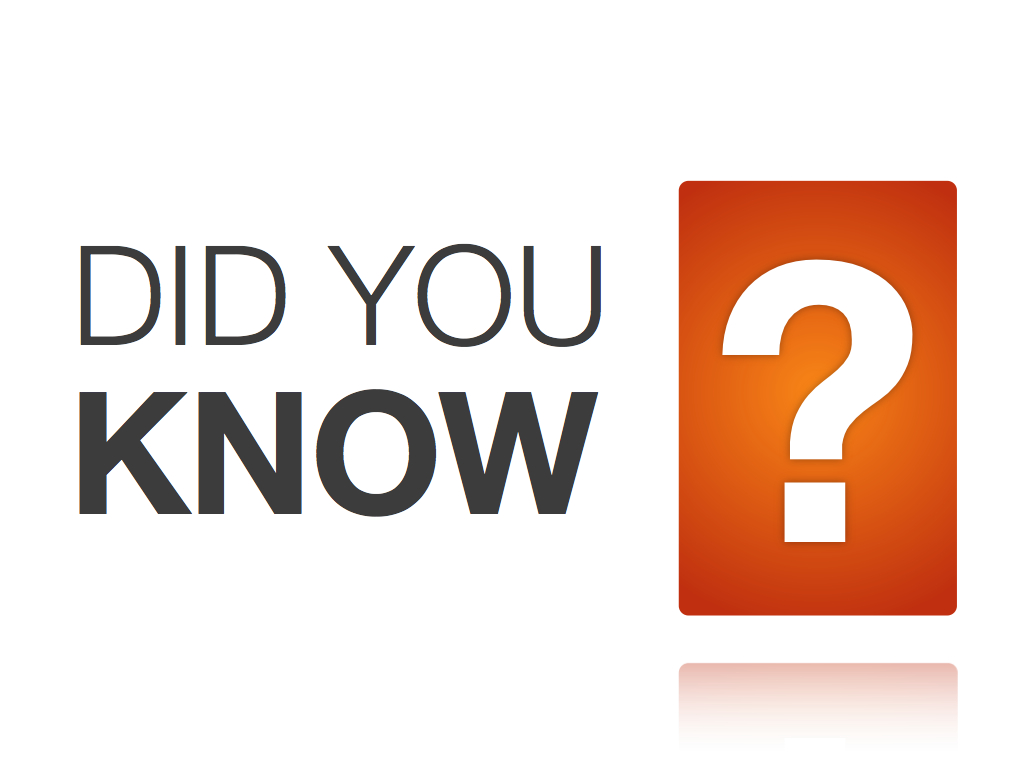 What if
Integrate and solve 
wicked problems
Making the simple complicated is commonplace;

       Making the complicated simple that's creativity
Charles Mangus
the Performance scorecard
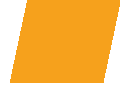 “a customized view of performance
that matters”
The Process and 
Implementation Steps
Determine Metrics
Determine Weights
Start scoring
“It takes ALL 3”
Risk Management
Safety/CSA
Hard braking
High Speeds
Hours of Service
Operations
Miles or Revenue
Out of Route
Late Deliveries
Administration
Paperwork
Accuracy
Attend Safety Meetings
Maintenance
MPG
DVIRs
LEADING INDICATOR DASHBOARD
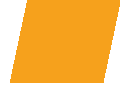 “The tool you can rely on to 
manage your fleet”
Creating sustainability and performance 
beyond CSA
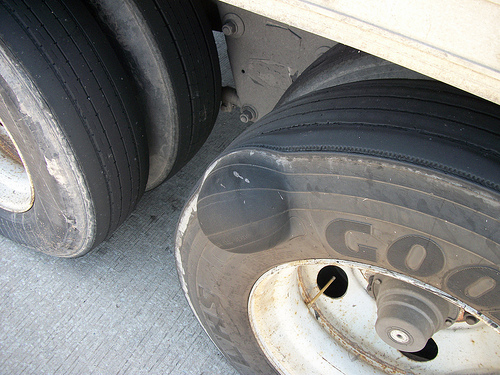 The 3 keys
MY FINAL THOUGHTS
Use CSA as a catalyst to create: 
Transparency 
Accountability 
And Speed of information
CHANGE THE GAME
     Address the 3 Wicked Problems
     Drive performance and get RESULTS
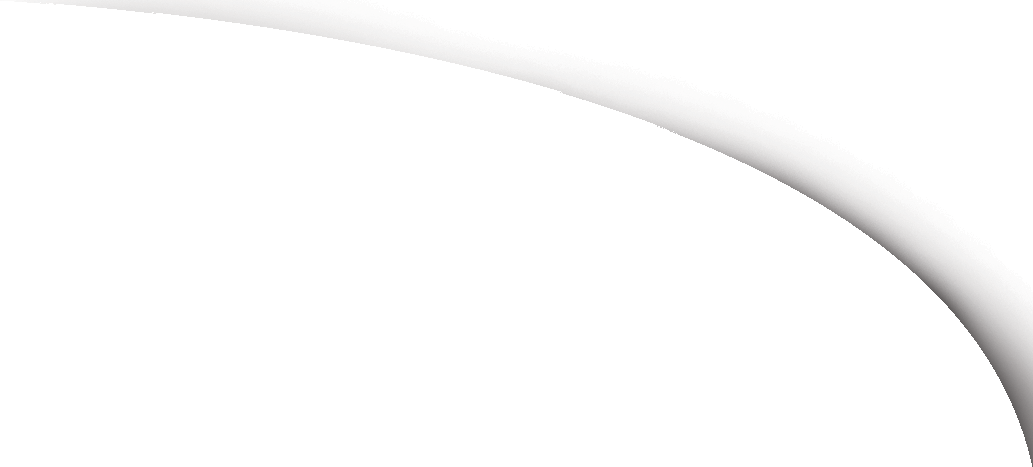 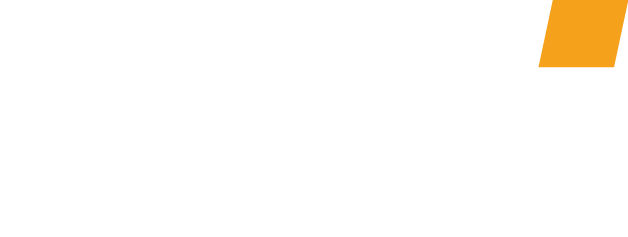 CSA   RISK MANAGEMENT IN A NEW ERA
MIKE NATALIZIO CEO/PRESIDENT